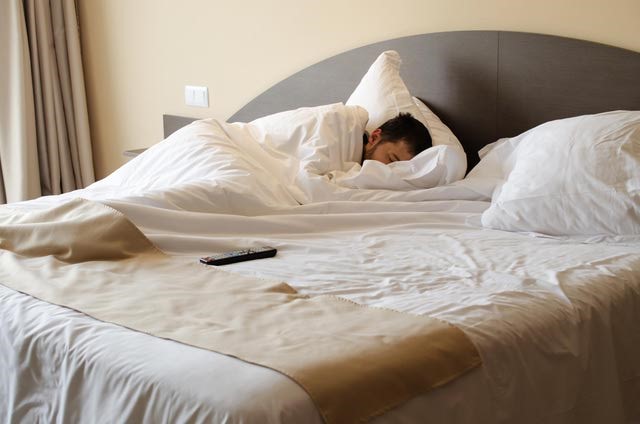 সকল শিক্ষার্থীকে
      স্বাগতম
1
08 জানু. 20
[Speaker Notes: এখানে পাঠের সঙ্গে সাদৃশ্যপূর্ণ অন্য কোন চিত্র ব্যবহার করা যেতে পারে।]
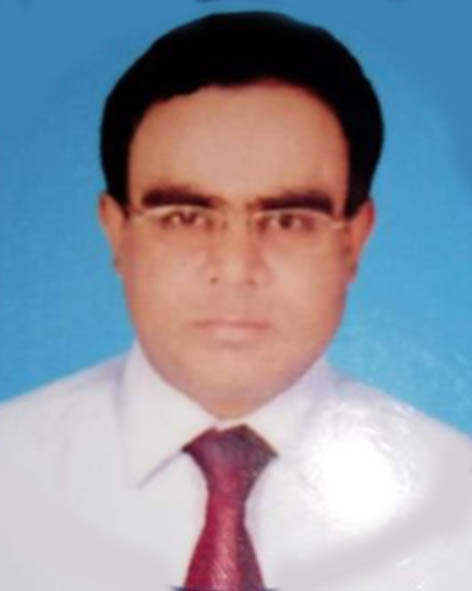 পরিচিতি
মোঃ আব্দুল মাজেদ
প্রভাষক
আনোরমারী ডিগ্রী কলেজ
mamajed77@gmail.com
2
প্রশ্ন-৩
অজানা অতিথিকে কিভাবে থাকতে বলেছিলেন ?
প্রশ্ন-১
প্রশ্ন-২
ইউসুফ কীসে অশ্রু মুছেছিলেন ?
ইউসুফ নিজের ঘরকে কার ঘর বলেছিলেন?
রুমালে অশ্রু মুছেছিলেন
আল্লাহ্‌র ঘর
নির্ভয়ে থাকতে বলেছিলেন
3
08 জানু. 20
[Speaker Notes: স্লাইডে দেয়া প্রশ্ন গুলো শিক্ষার্থীদের জিজ্ঞাসা করবেন]
অপূর্ব প্রতিশোধ
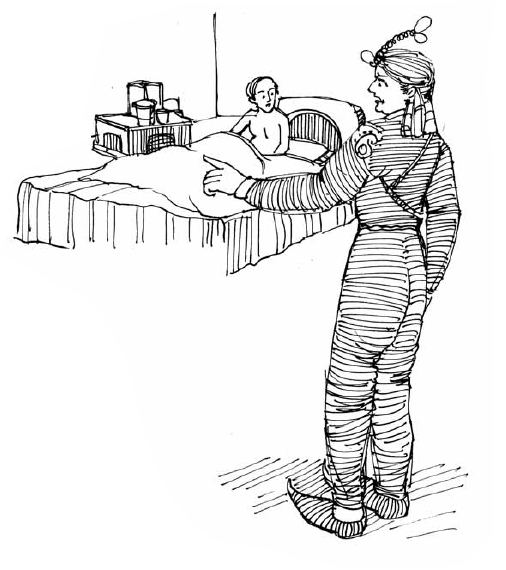 দ্বিতীয় অংশ
কালিদাস রায়
4
08 জানু. 20
[Speaker Notes: শিক্ষক শিক্ষার্থীদেরকে পাঠ শিরোনাম খাতায় লিখে নিতে বলবেন।]
শিখনফল
এ পাঠ শেষে শিক্ষার্থীরা
কবিতাটির নির্দিষ্ট অংশ (বহুদিন পরে – গেল গলি ) শুদ্ধ উচ্চারণে
       আবৃত্তি করতে পারবে। 
 নতুন শব্দগুলো প্রয়োগ করে অনুচ্ছেদ রচনা করতে পারবে। 
‘বৃদ্ধের আঁখি বজ্রের মতো সহসা উঠিল জলি  
    বজ্রদীর্ণ মেঘের মতনই অশ্রুতে গেল গলি।’- কথাটি ব্যাখ্যা করতে পারবে।
5
08 জানু. 20
আবৃত্তি
1/8/2020
6
[Speaker Notes: শিক্ষক শিক্ষার্থীদের মনোযোগ সহকারে  আবৃত্তি শুনতে বলবেন।]
শিক্ষার্থীদের আবৃত্তি
7
08 জানু. 20
[Speaker Notes: শিক্ষার্থীদের মধ্য থেকে ২/৩ জনকে আবৃত্তি করতে বলবেন।]
উচ্চারণ
সুপ্ত
শুপ্‌তো
মুসাফির
মুসাফির্‌
বজ্র
বজ্‌রো
8
08 জানু. 20
[Speaker Notes: উচ্চারণ ভাল ভাবে শোনার জন্য স্লাইড শোতে গিয়ে ধীরে ধীরে শব্দের উচ্চারণগুলো শুনব।]
একক কাজ
উপরিউক্ত শব্দগুলো নিজে নিজে উচ্চারণ কর ও  তোমার সহপাঠীকে শোনাও ।
9
08 জানু. 20
[Speaker Notes: উচ্চারণগুলো কোরাস আকারে করা যেতে পারে।]
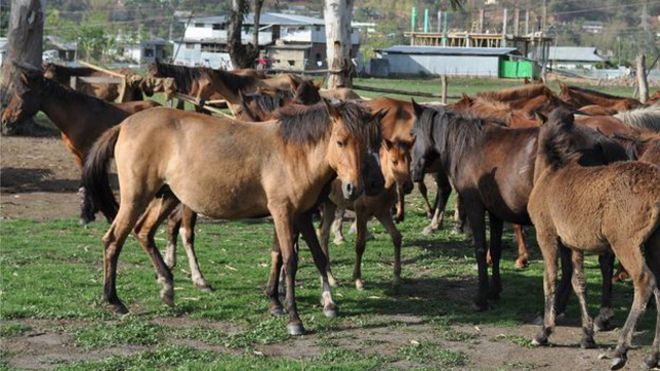 অশ্বশালা
আশ্‌খানা
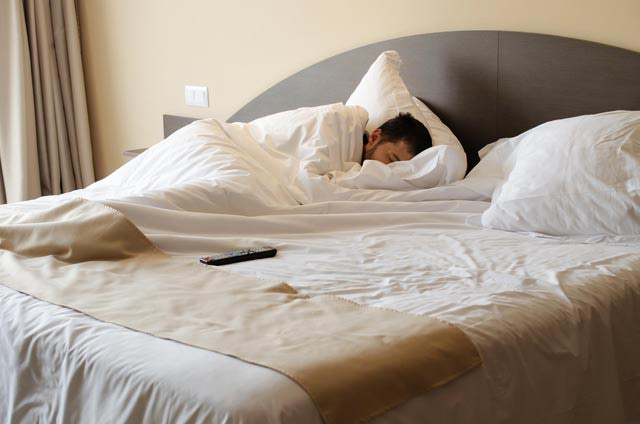 সুপ্ত
ঘুমন্ত
10
08 জানু. 20
[Speaker Notes: শিক্ষক শব্দের পাশাপাশি ছবি দেখিয়ে শব্দার্থ জিজ্ঞাসা করবেন এবং পরবর্তীতে শব্দের অর্থ দেখাবেন।]
জোড়ায় কাজ
জোড়ায় আলোচনা করে উপরিউক্ত শব্দ দুটি দিয়ে বাক্য রচনা কর।
11
08 জানু. 20
[Speaker Notes: জোড়ায় কাজ দিয়ে শিক্ষক অবশ্যই তদারকি করবেন।]
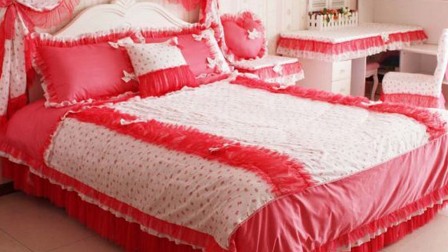 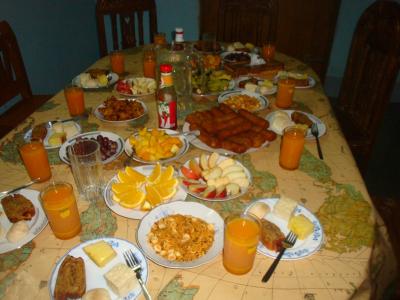 বহুদিন পরে ঘুমাল অতিথি মখ্‌মলি বিছানায় 
হেন দামি খানা – বহুকাল তার জুটেনিক রসনায়।
12
08 জানু. 20
[Speaker Notes: চিত্রগুলো দেখিয়ে শিক্ষক চরণ দুটি ব্যাখ্যা করবেন।]
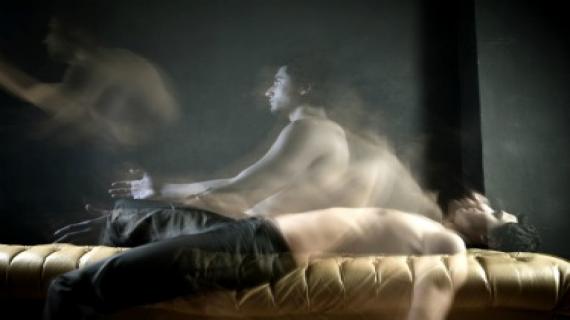 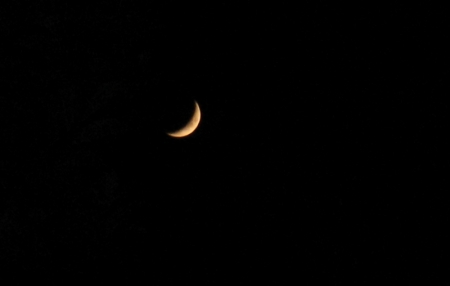 সুখ-সুপ্তরে জাগাইয়া ক’ন শেষরাতে ইউসুফ- 
অজানা অতিথি, পালাও এবার দুনিয়া এখনো চুপ।
13
08 জানু. 20
[Speaker Notes: চিত্রগুলো দেখিয়ে শিক্ষক চরণ দুটি ব্যাখ্যা করবেন।]
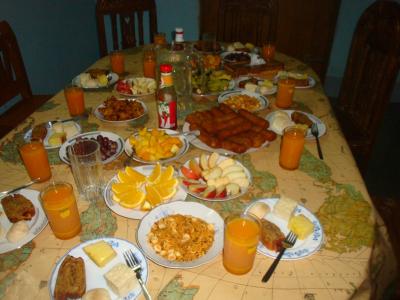 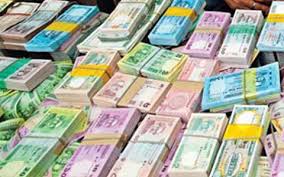 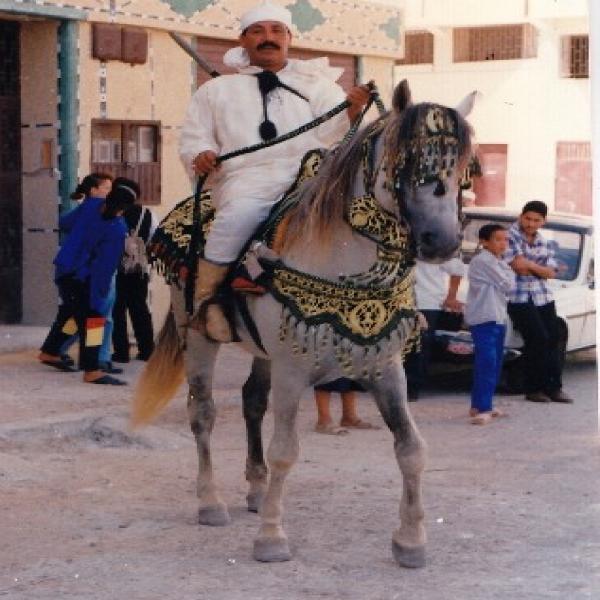 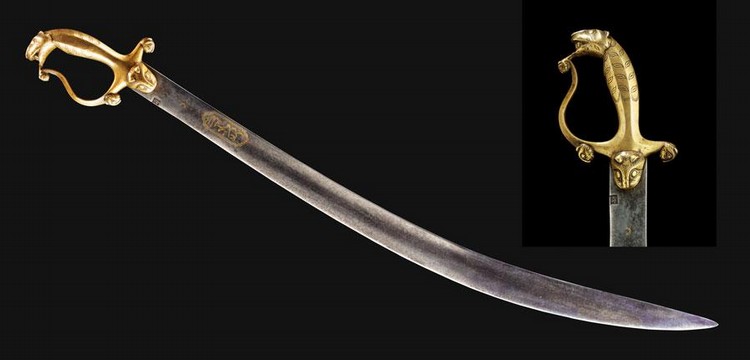 লও টাকাকড়ি, দুদিনের খানা আর লও তরবারি,
আশ্‌খানা হ’তে ঘোড়া বেছে নিয়ে চ’লে যাও তাড়াতাড়ি।’’
14
08 জানু. 20
[Speaker Notes: চিত্রগুলো দেখিয়ে শিক্ষক চরণ দুটি ব্যাখ্যা করবেন।]
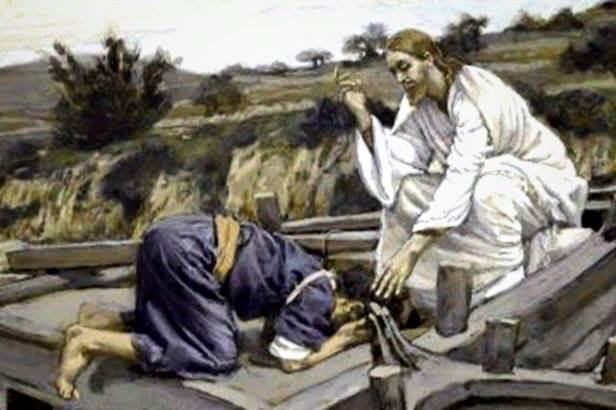 নড়িতে চাহে না মুসাফির বলে- বাঁচিতে চাই না আর 
জীবন আমার সঁপিলাম, পীর পুত পদে আপনার।
15
08 জানু. 20
[Speaker Notes: চিত্রগুলো দেখিয়ে শিক্ষক চরণ দুটি ব্যাখ্যা করবেন।]
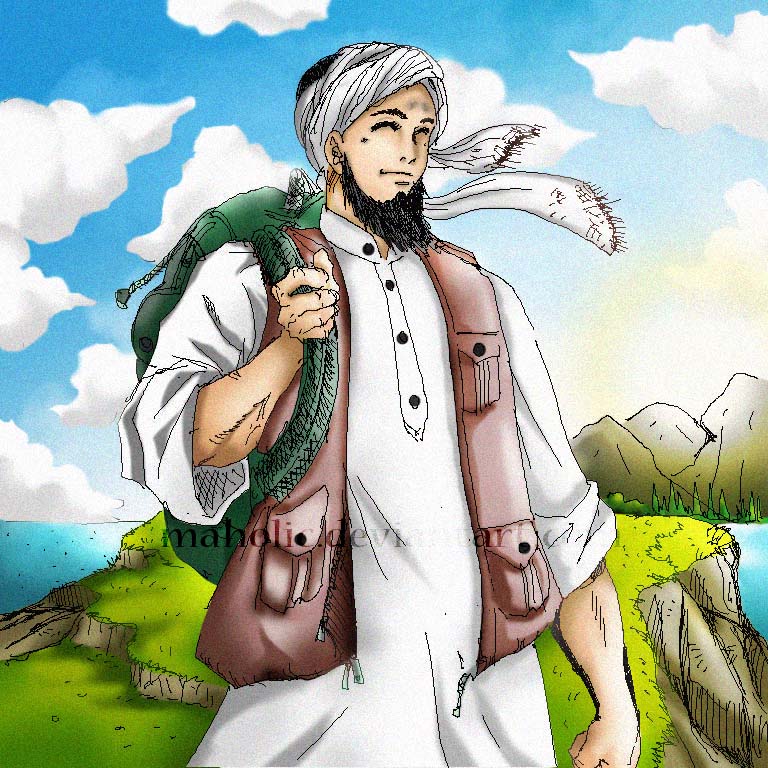 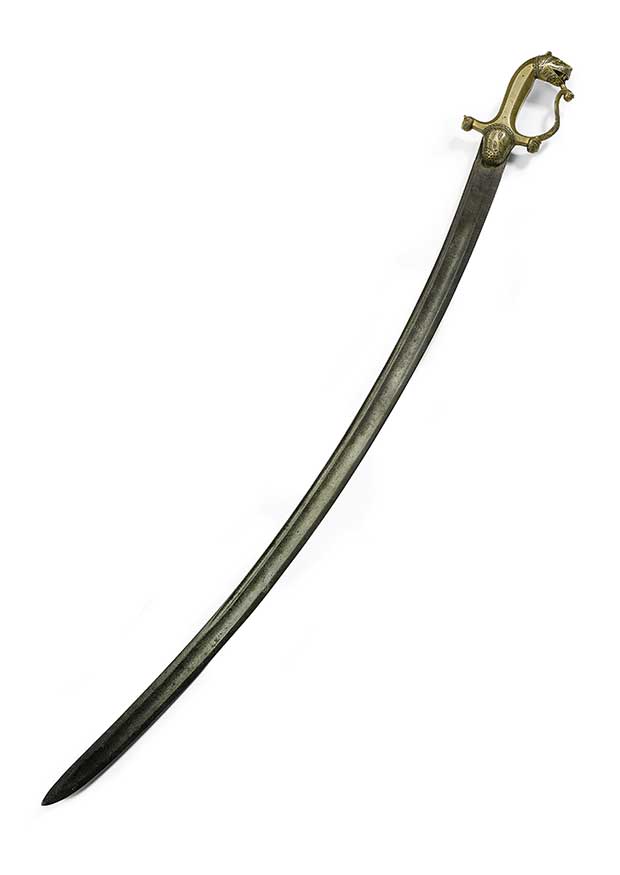 ইব্রাহিমের গুপ্তঘাতক আমি ছাড়া কেউ নয়।
ঐ অসিখানা এ বুকে হানুন সত্যের হোক জয়।’’
16
08 জানু. 20
[Speaker Notes: চিত্রগুলো দেখিয়ে শিক্ষক চরণ দুটি ব্যাখ্যা করবেন।]
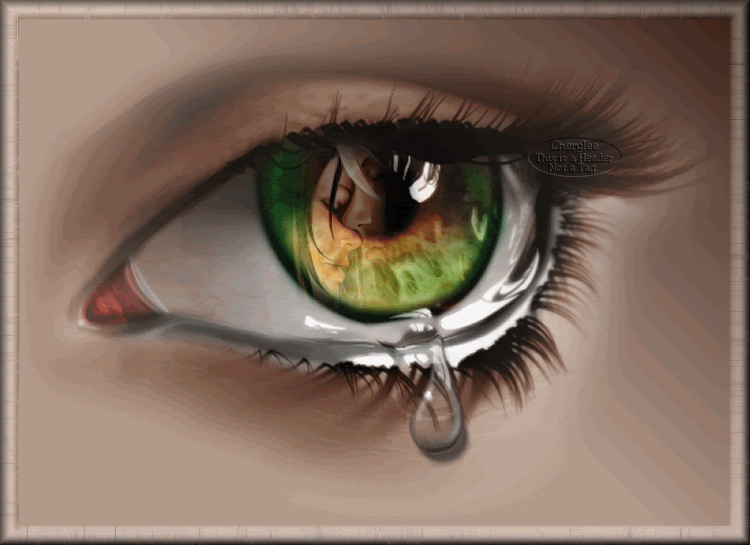 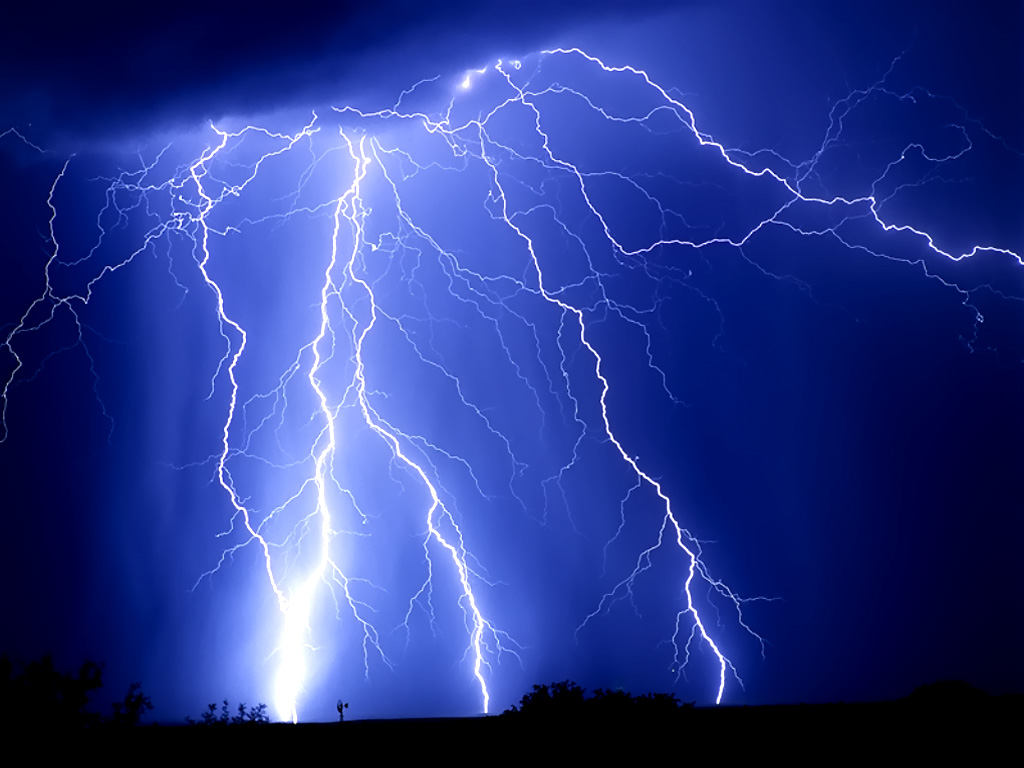 বৃদ্ধের আঁখি বজ্রের মতো সহসা উঠিল জলি’
বজ্রদীর্ণ মেঘের মতনই অশ্রুতে গেল গলি।
17
08 জানু. 20
[Speaker Notes: চিত্রগুলো দেখিয়ে শিক্ষক চরণ দুটি ব্যাখ্যা করবেন।]
দলগত কাজ
বৃদ্ধের আঁখি বজ্রের মতো সহসা উঠিল জ্বলি
বজ্রদীর্ণ মেঘের মতনই অশ্রুতে গেল গলি।
- কথাটি ব্যাখ্যা কর।
18
08 জানু. 20
[Speaker Notes: শিক্ষক শিক্ষার্থীদের দলীয় কাজ দিয়ে তদারকি করবেন।]
মূল্যায়ন
বহুদিন পরে অতিথি কী রকম বিছানায় ঘুমিয়েছিলেন ?
মখমলি বিছানায়
শেষ রাতে
ইউসুফ অতিথিকে কখন পালিয়ে যাওয়ার কথা বলেছিলেন ?
অতিথি নিজেই
ইব্রাহিমের গুপ্তঘাতক কে ছিলেন ?
বৃদ্ধের আঁখি কীসের মত জ্বলে উঠেছিল ?
বজ্রদীর্ণ মেঘের মত
বৃদ্ধের আঁখি অশ্রুতে গলে গেল কেন?
19
08 জানু. 20
[Speaker Notes: শিক্ষক শিক্ষার্থীদের মূল্যায়নের প্রশ্ন করে ফলাবর্তন প্রদান করবেন।]
“কেটেছে আমার প্রতিহিংসার অন্ধ মোহের ঘোর 
সঁপিনু জীবন, করুন দণ্ড বিধান মোর।”
আবার চেষ্টা কর
উত্তর সঠিক হয়েছে
অ্যাকশন বাটন ব্যবহার করে নিচের প্রশ্ন দুটির উত্তর দাও
উদ্দীপকটির সাথে  অপূর্ব প্রতিশোধ কবিতার সাদৃশ্য কোথায় -
ক. অনুশোচনায়
খ.আত্মহত্যায়
ঘ. অতিথি সেবায়
গ. সত্য রক্ষায়
উদ্দীপকে ‘অপূর্ব প্রতিশোধ’ কবিতার যে  ভাবের বৈসাদৃশ্য পরিলক্ষিত হয় -
i. জীবন আমার সঁপিলাম পীর পূত পদে আপনার 
 ii. ঐ অসিখানা এ বুকে হানুন , সত্যের হোক জয় 
 iii. মানুষের মন বড় দুর্বল , কাজ কি এদিকে এসে
নিচের কোনটি সঠিক ?
ক. i
খ. ii
গ. i ও ii
ঘ. iও iii
20
08 জানু. 20
[Speaker Notes: শিক্ষক শিক্ষার্থীদের প্রশ্ন করে সঠিক উত্তর নির্দেশ করবেন। এই স্লাইডটিতে অ্যাকশন বাটনের ব্যবহার করা হয়েছে। প্রতিটি উত্তরে মাউস ক্লিক করলেই “ আবার চেষ্টা কর/ উত্তর সঠিক হয়েছে” অডিওটি শুনতে পাবেন।]
বাড়ির কাজ
তোমার প্রতি কোনো অন্যায়কারী তার দোষ স্বীকার করলে তোমার অনুভব কেমন হয় তা ৫টি বাক্যে  লিখে আনবে।
21
08 জানু. 20
[Speaker Notes: এখানে পাঠের সঙ্গে সাদৃশ্যপূর্ণ অন্য কোন বাড়ির কাজ দেয়া যেতে পারে।]
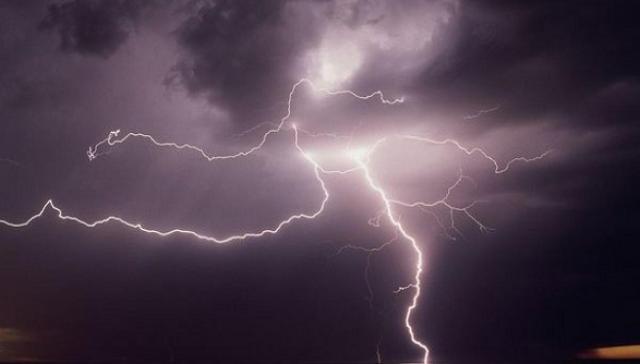 সকল শিক্ষার্থীকে
      ধন্যবাদ
22
08 জানু. 20
[Speaker Notes: এখানে পাঠের সঙ্গে সাদৃশ্যপূর্ণ অন্য কোন চিত্র দেয়া যেতে পারে।]